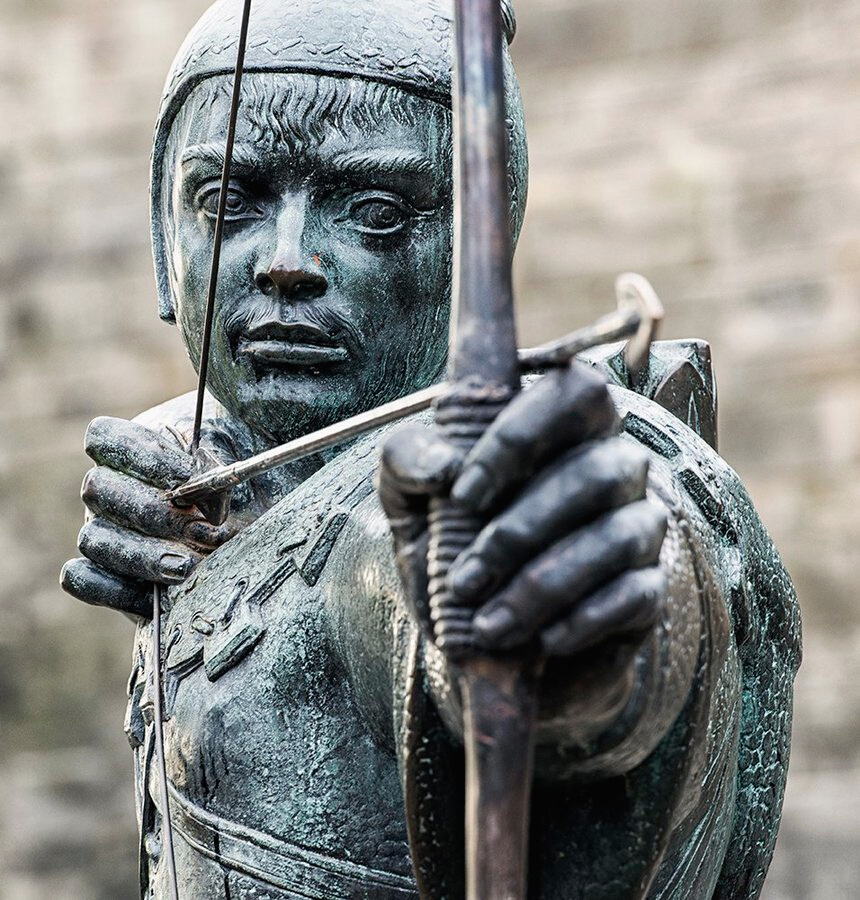 Robin Hood
Recapture in Dripping Springs ISD
and Statewide
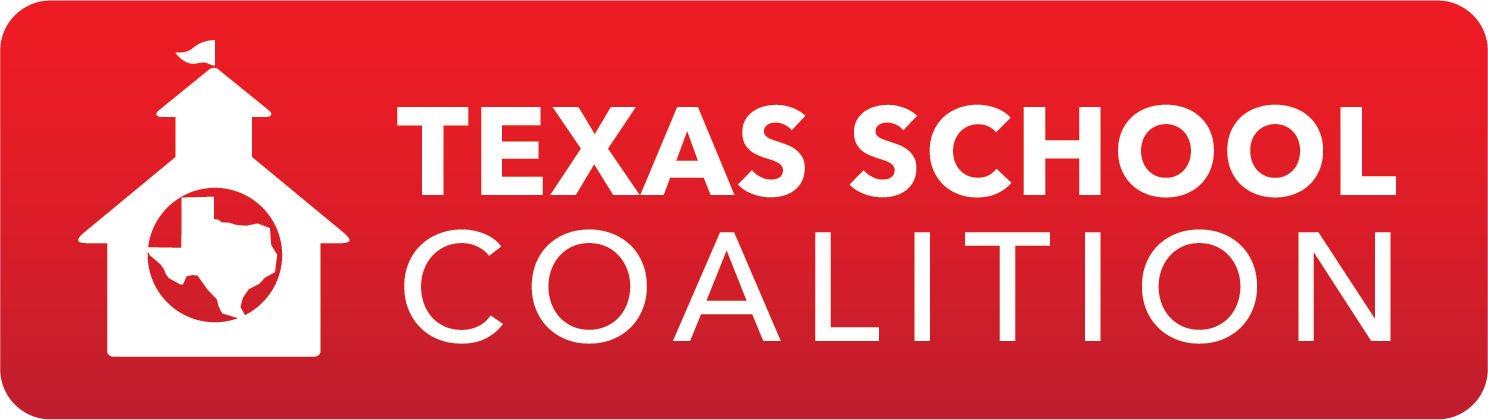 April 25, 2022
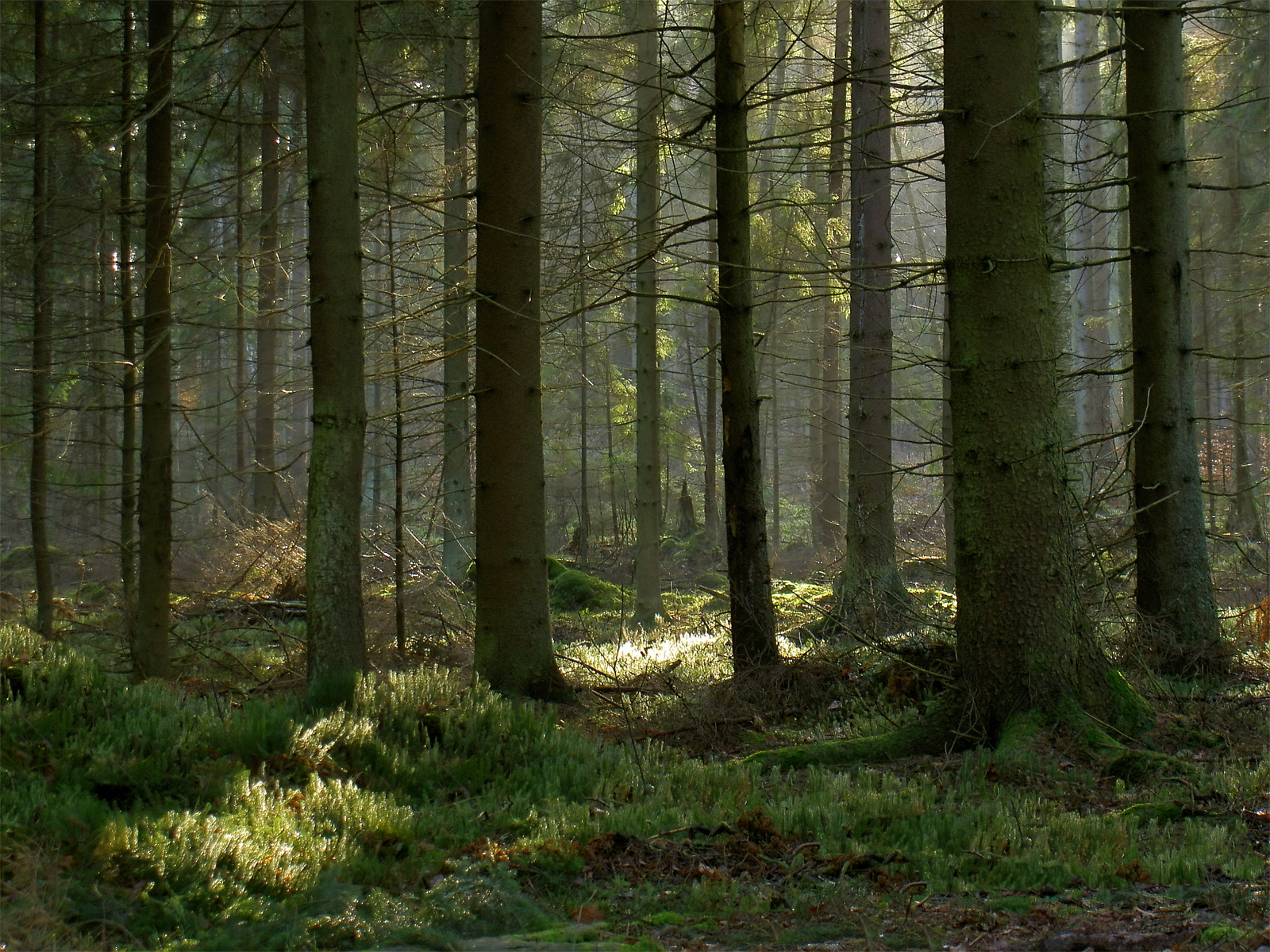 What is recapture?
A method of equalizing varying degrees of property wealth among Texas school districts
Taking from the rich
But not necessarily giving to the poor
[Speaker Notes: Recapture is a method of equalizing funding among school districts in a manner that has been deemed constitutional.  There were multiple court challenges in the late 80’s/early 90’s that lead us to this point.  Some attempts that were tried were deemed to be a statewide property tax, which is also unconstitutional.  The system we have today has been deemed constitutional (several times), so it’s what we have.  And like the fictional character Robin Hood, the concept is to take from the “rich.”  The problem is, the funds are necessarily given to the poor.]
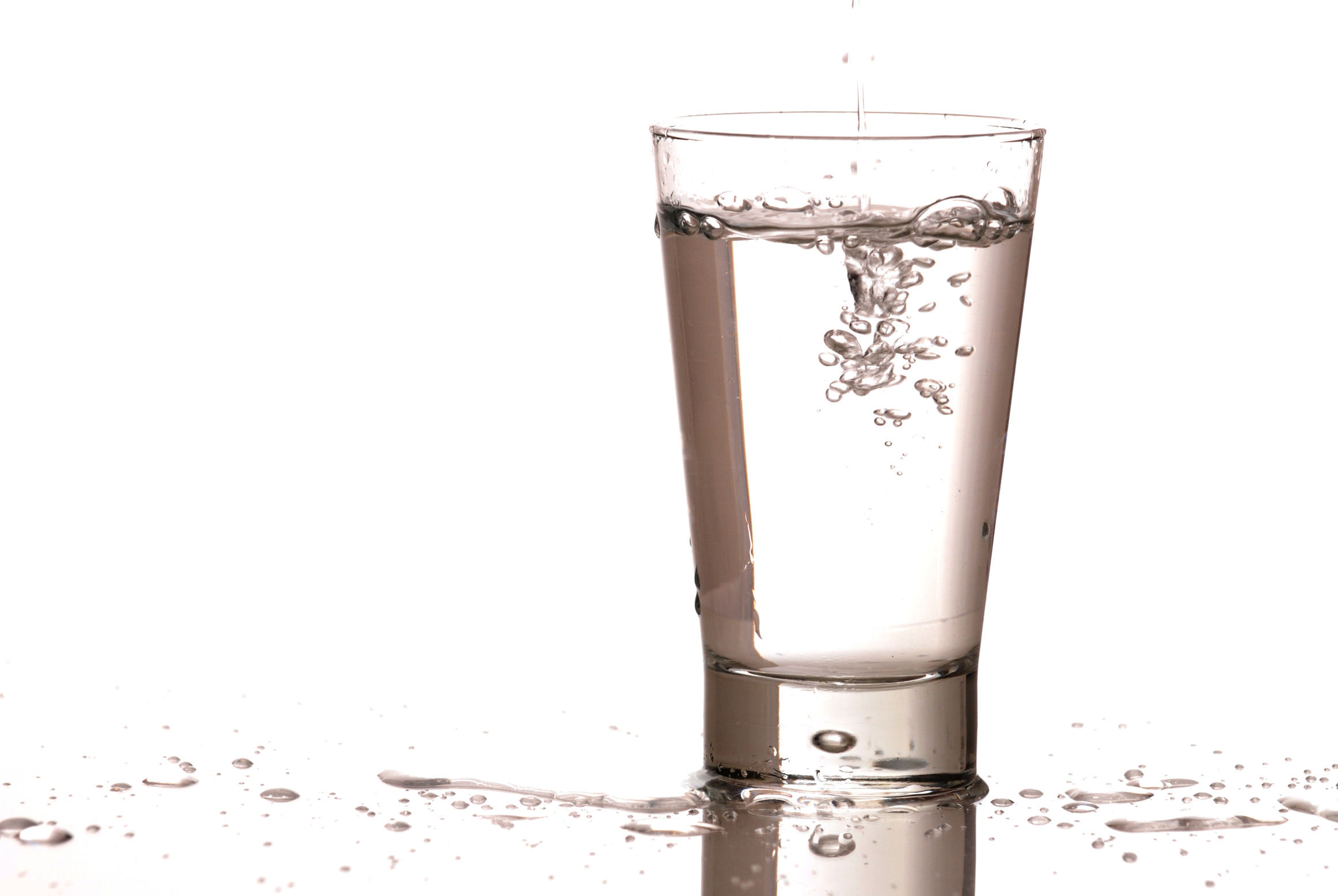 Formulas determine the size of the glass (district’s entitlement) based on:
Basic Allotment (per student funding)
District characteristics
Student characteristics
Other additional funding not on a per-student basis (such as transportation, teacher incentives)
District tax effort
[Speaker Notes: You can think of our school finance system like a glass of water.  The size of the glass is determined by the school finance formulas and how they calculate a school district’s funding entitlement.  The more students you serve, the bigger your glass.  The more students you serve with certain characteristics also increases the size of your glass.  District characteristics (such as being small or mid-sized) can also increase the size of the glass. A district’s tax effort also relates the size of the glass.  A higher tax rate increases the size and a lower tax rate reduces the size.]
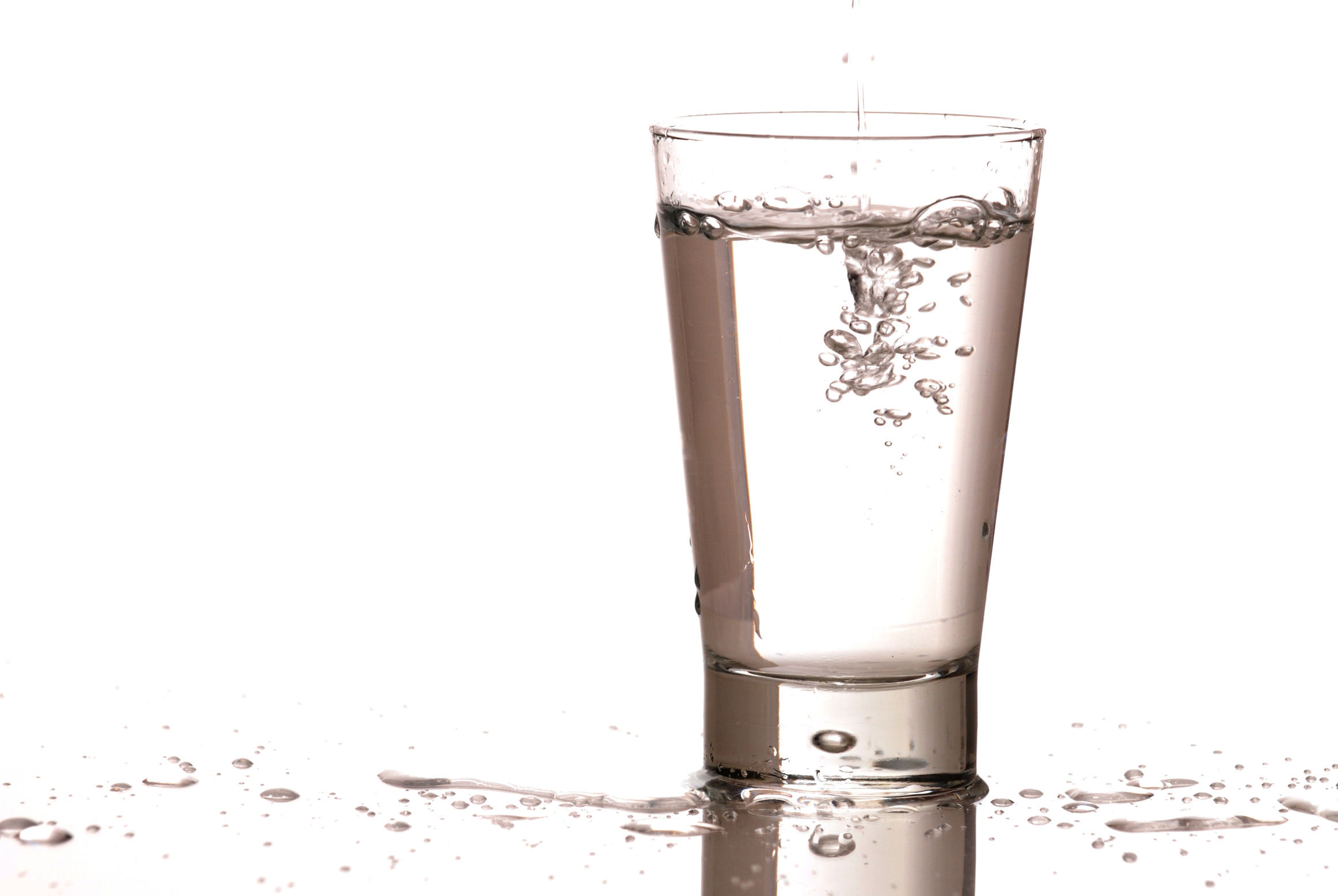 Local property taxes fill the glass first, and the state will fill in any space that is left.  

Local Revenue in Excess of Entitlement is recaptured.
[Speaker Notes: So you take that glass and you use local property taxes to fill the glass.  If local property tax revenue doesn’t provide enough “water,” then the state will subsidize the funding and fill the remaining space with water of its own.  But in the case of a recapture district, you collect so much in taxes that it spills over outside your glass.  That’s local revenue in excess of entitlement, which is the technical name of recapture in state law.]
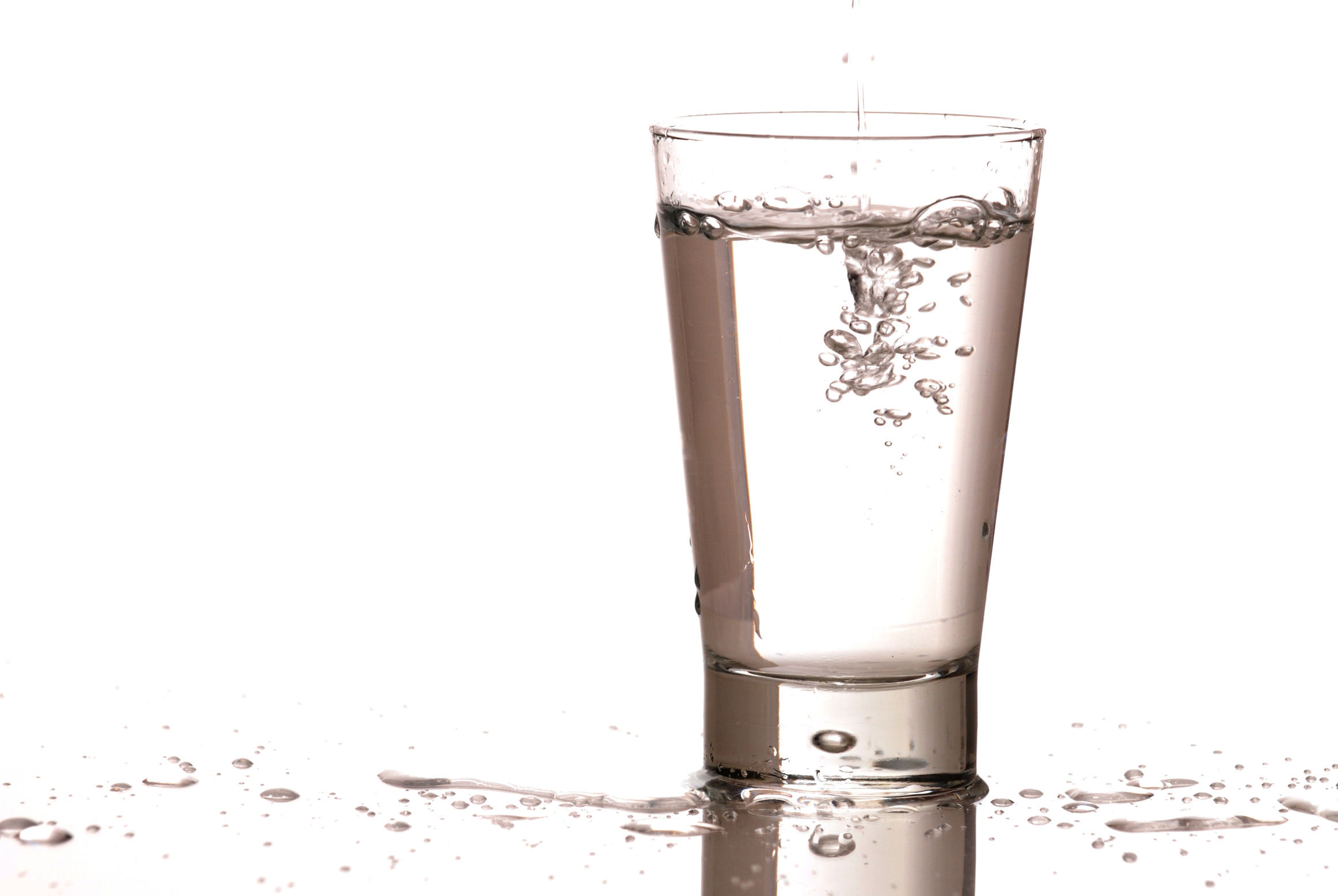 To reduce recapture, you must either increase the size of your glass (entitlement) or reduce the amount of water flowing in (taxable values)
[Speaker Notes: There are two ways you can reduce how much water spills outside your glass. You have to either get a bigger glass (by increasing the entitlement the state school finance formulas calculate—by increasing student counts/student characteristics that draw down additional funding weights or increasing your tax rate) OR you can reduce the amount of water flowing into the glass via reduced property values (which is not great for the local economy).]
Not necessarily. Recapture is revenue in excess of entitlement.
If a district reduces its tax rate, it reduces recapture
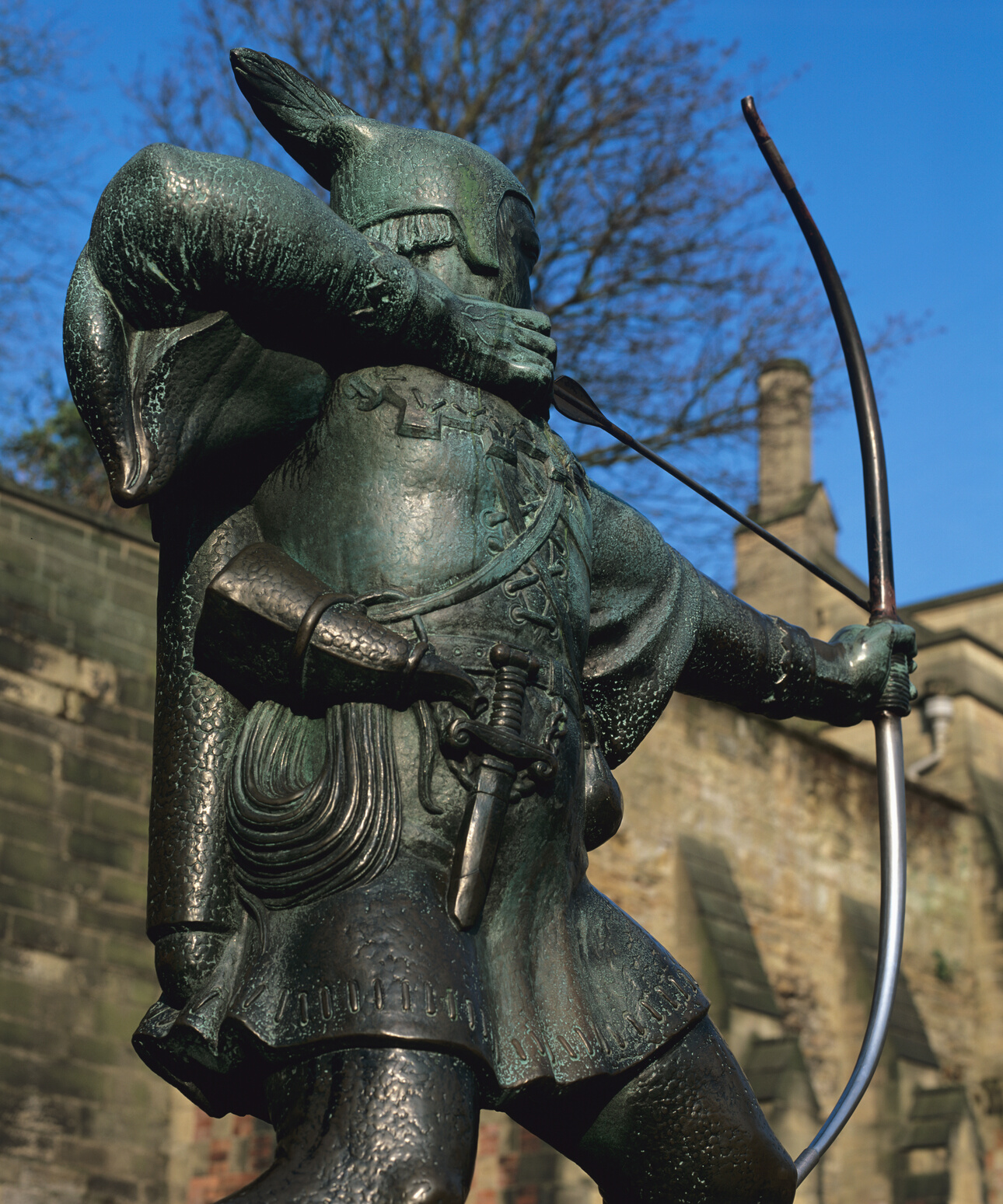 COMMON MISPERCEPTIONS
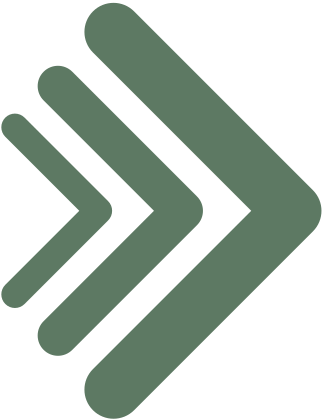 Reducing tax rate reduces entitlement, so the district has less with which to educate students.
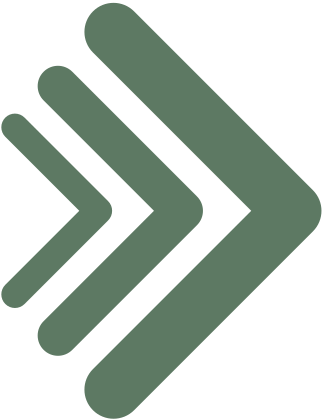 Taxpayers may pay less, but district could still pay about the same in recapture.
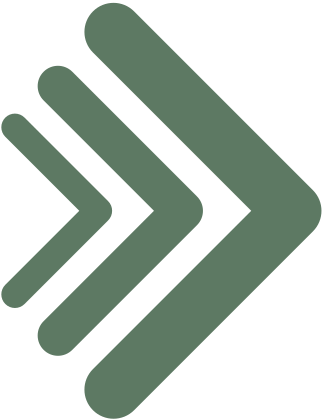 [Speaker Notes: Let’s tackle some common misperceptions that exist about recapture.  The first is that if the district reduces its tax rate that it automatically reduces recapture.  It doesn’t always work that way.  If the state reduces the tax rate, that reduces recapture.  But if the school district reduces the tax rate, then that reduces the district’s entitlement and that results in a “smaller glass” which means that even if you are collecting less in taxes, you still have the same amount of water spilling out of the glass and being recaptured.  The district pays the same recapture and simply has less with which to serve students.]
Recapture and M&O Tax Rates in Dripping Springs ISD 2013-2022
Maintenance & Operations Tax Rate in DSISD 2021-22
Tier 2 – “Copper Pennies”
Currently taxing at $0.0583 of up to possible $0.09 (with election)
$49.28/penny/WADA yield, above that recaptured
Tier 2 – “Golden Pennies”
Currently taxing at $0.08 of a possible $0.08 
NOT subject to recapture - $98.56/penny/WADA ($13.58/penny/WADA from State, remainder from DSISD taxpayers)
Tier 1 – “Silver Pennies”
Currently taxing at $0.822 Tier 1 rate
Rate will continue to be compressed over time, up to the “equity floor”
Revenue in excess of entitlement recaptured at a rate of about 14% this year (likely to rise next year)
[Speaker Notes: The bar on the left here is intended to be proportional to the pennies available to you in each of these options.  We’re going to begin at the bottom [CLICK] what I refer to as the silver pennies.  Golden penny yield is $98.56, so that means that the revenue from each of those pennies stays 100% in the district, and additionally, it means drawing down a small amount of funding from the state for each penny as well.  Copper Penny Yield is $49.28/penny/WADA, which is why we call them “copper.” (They aren’t worth as much)  Note: recapture expected to be 22% on silver pennies next year and 49% on Copper.]
Tax Rate, Yield, and Recapture in Dripping Springs ISD 2021-22
(numbers are net of $10.3 million in recapture)
If M&O Tax Rate had been $0.01 less this school year
[Speaker Notes: Here is a break down of what each penny means in Dripping Springs ISD.  Each of these levels has a different yield per student and is subject to a different rate of recapture.  But it’s important to note that district revenue is tied to the tax effort you make.  You can reduce your recapture by reducing your tax rate, but if you do, the majority of that reduction will come from revenue that would have otherwise been used for the day-to-day operations of your school district.]
Possibly, depending how recapture was reduced.
Paying less recapture means the district would have more $ with which to serve students
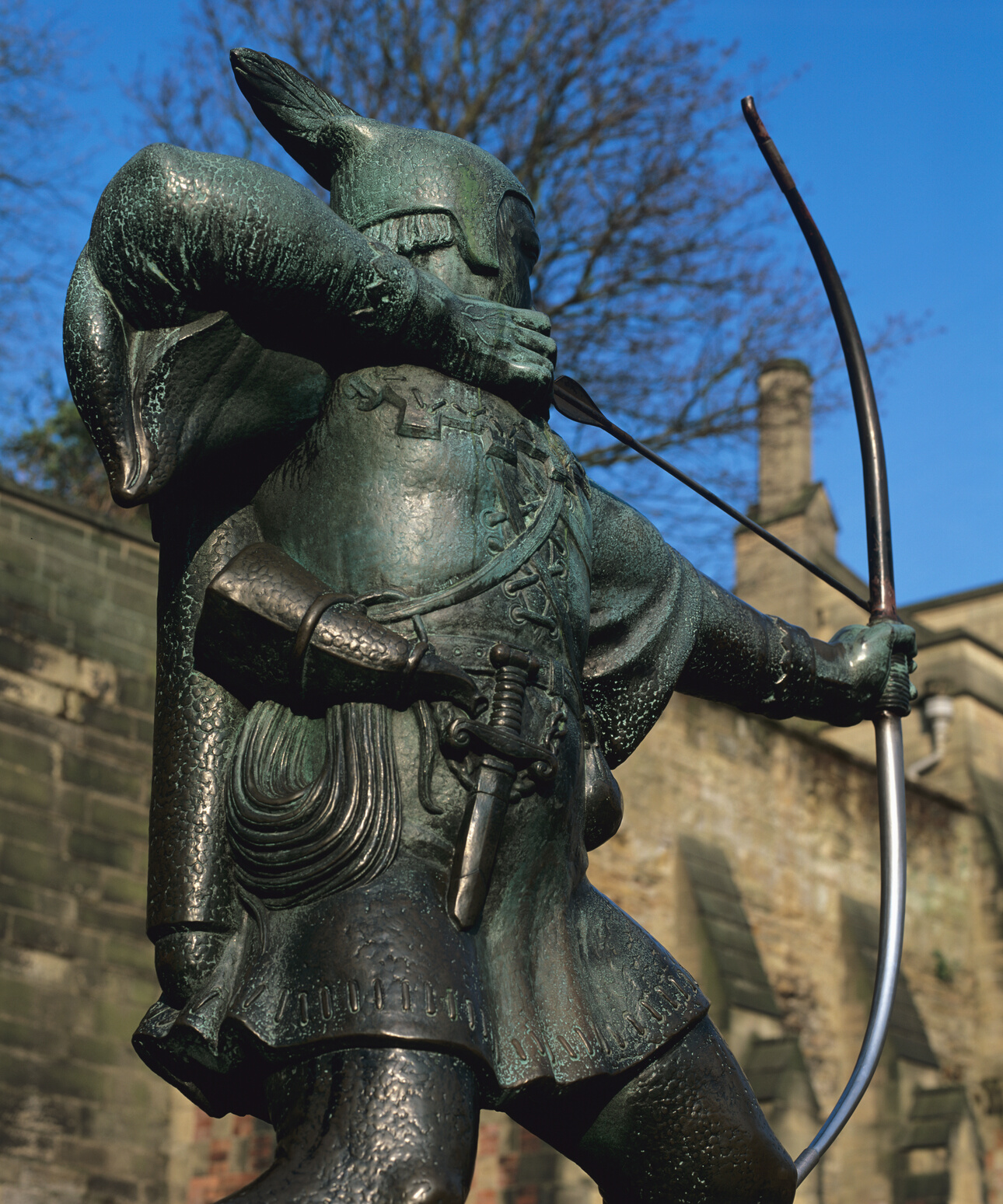 COMMON MISPERCEPTIONS
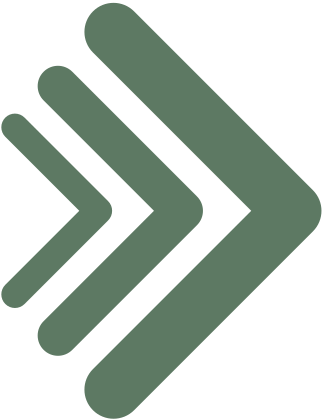 If just because taxpayers pay less, schools have less money to use to serve students.
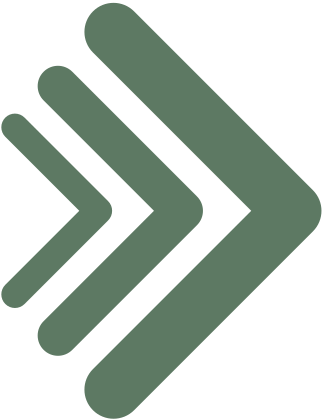 If reduction is due increased state funding, that allows more local dollars to stay local.
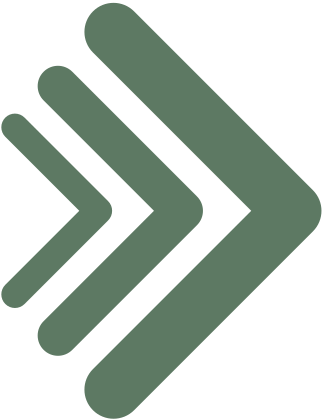 [Speaker Notes: Next, we run into a common misunderstanding among those who are frustrated by the amount their district must pay in recapture because they seen true needs going unmet in their local district and the very funds that could meet those needs flowing to the state.  However, tax rate compression can result in less recapture (because less taxes are paid) while the district still has the same stagnant amount of funding with which to serve students.  Now, if recapture is reduced because the state increases funding and therefore allows the district to keep more local funding local, then that increases the amount available to serve students.]
Sort of, but not really.
The Texas Legislature reduced recapture in 2019 with HB 3
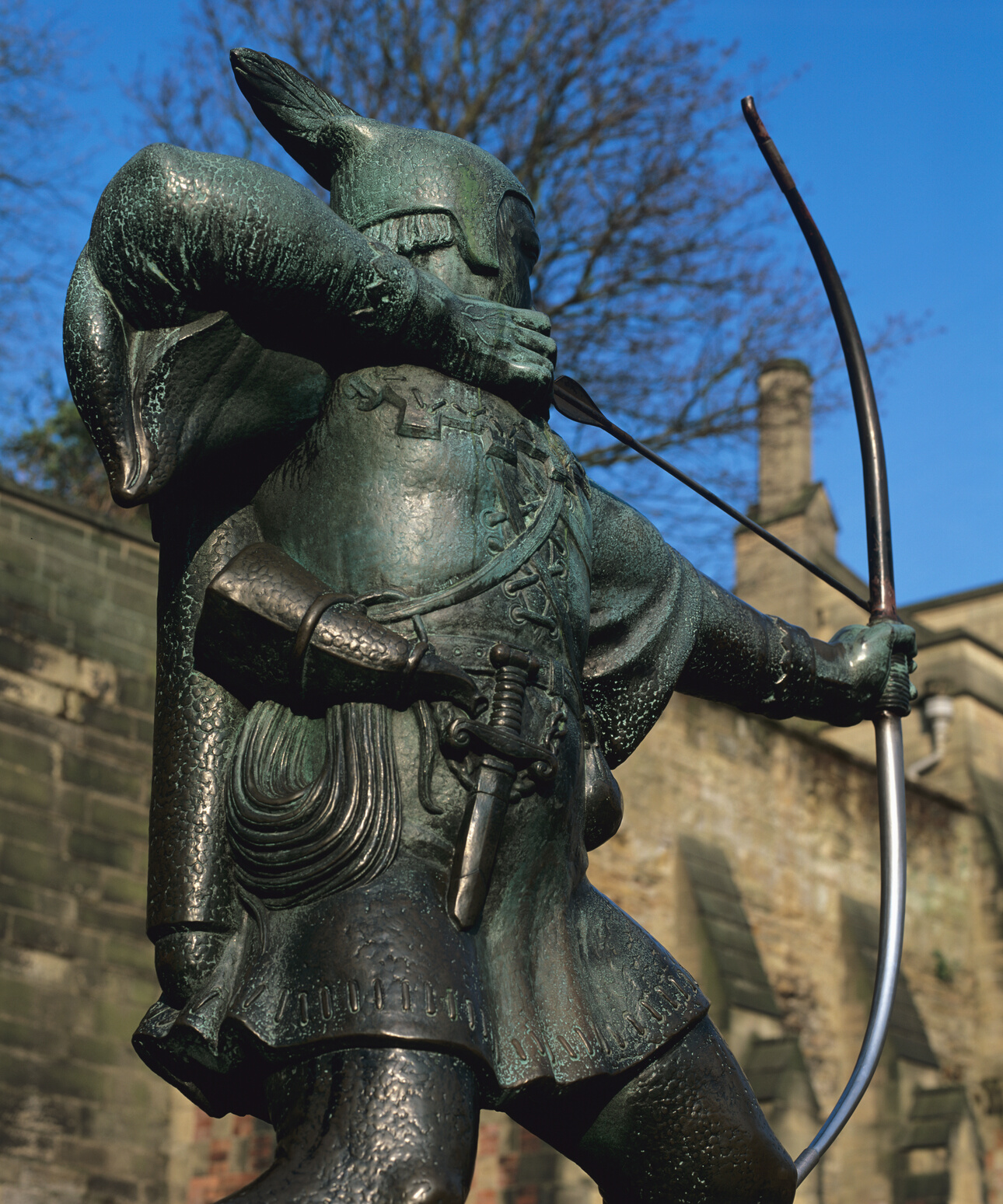 COMMON MISPERCEPTIONS
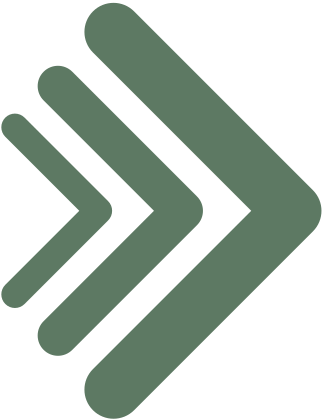 HB 3 reduced recapture compared to what it could have been absent change.
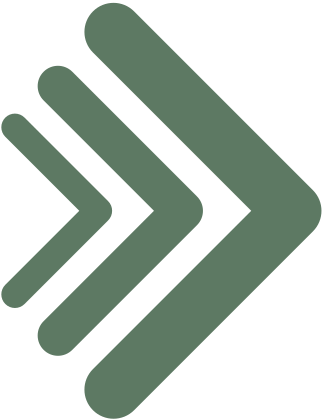 HB 3 provided a slight one-year reduction, but now recapture is back above pre-HB 3 levels.
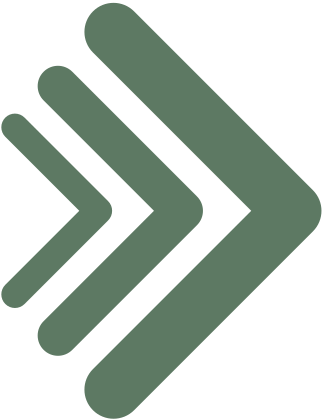 [Speaker Notes: Finally, there are plenty of folks who believe that the Legislature reduced recapture in 2019 with the passage of HB 3.  That’s actually a matter of perspective.  We were on the trajectory for recapture to hit $6 billion in one year five years into the future.  So if you compare our current circumstances against what could have been (absent of change), then you can make the case that recapture is reduced from what could have been.  However, compared to the actual amounts, you will see that recapture, while it enjoyed a slight dip in 2020, is back to being higher than it was prior to passage of HB 3.  So whether you consider recapture reduced or not depends on whether you are comparing it to actual or hypothetical numbers.]
Statewide Recapture 1994-2022
Tax Rate Compression
Tax Rate Compression
[Speaker Notes: This graph shows recapture amounts from 1994 (the first year of recapture) through the estimates for the total in the current school year.  We landed just under $3 billion in 2021 (paid by 158 of the more than 1,000 school districts).  The amount projected for 2023 in the General Appropriations Act adopted by the Legislature indicates that we will exceed $3 billion in 2023.]
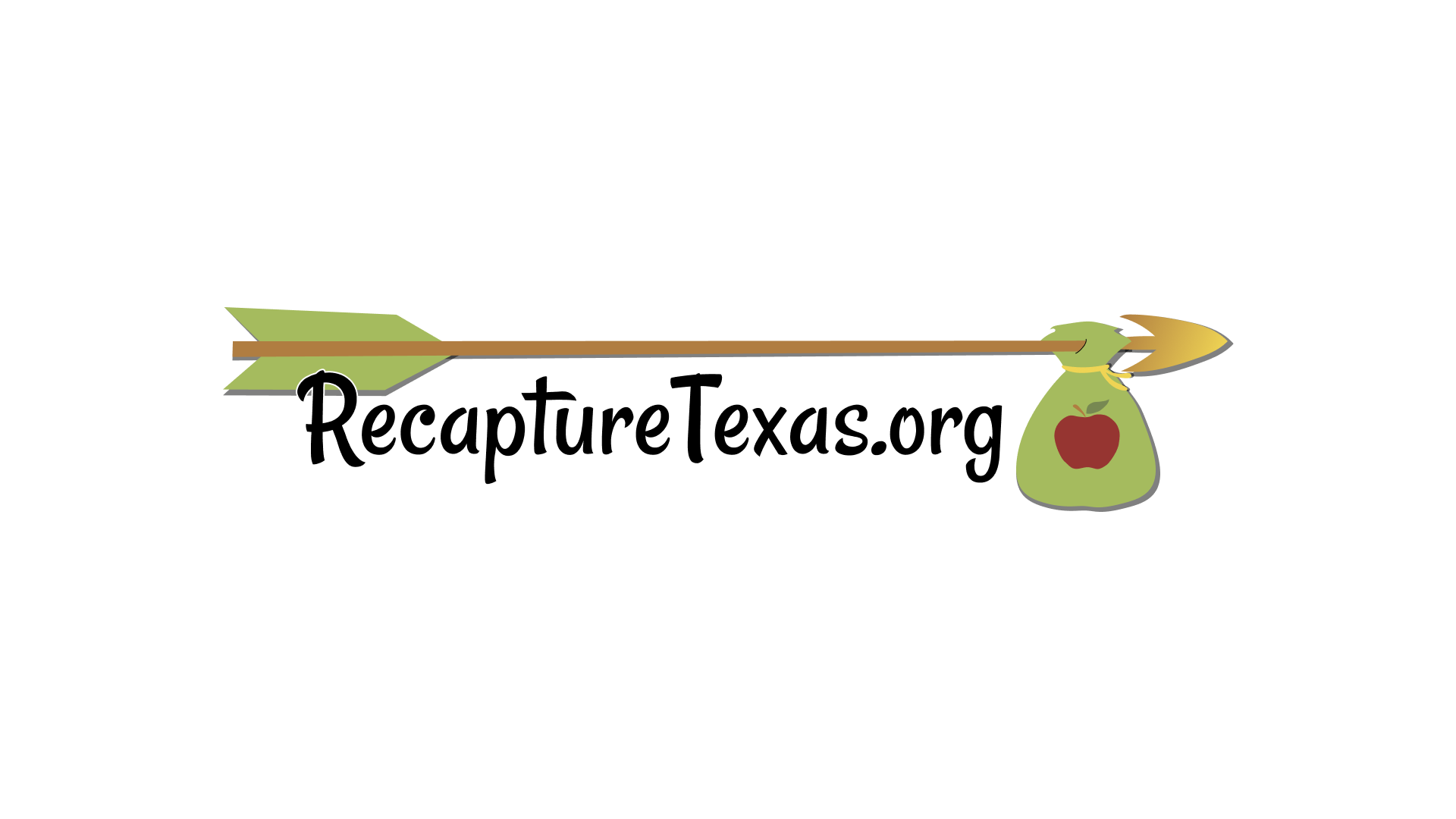 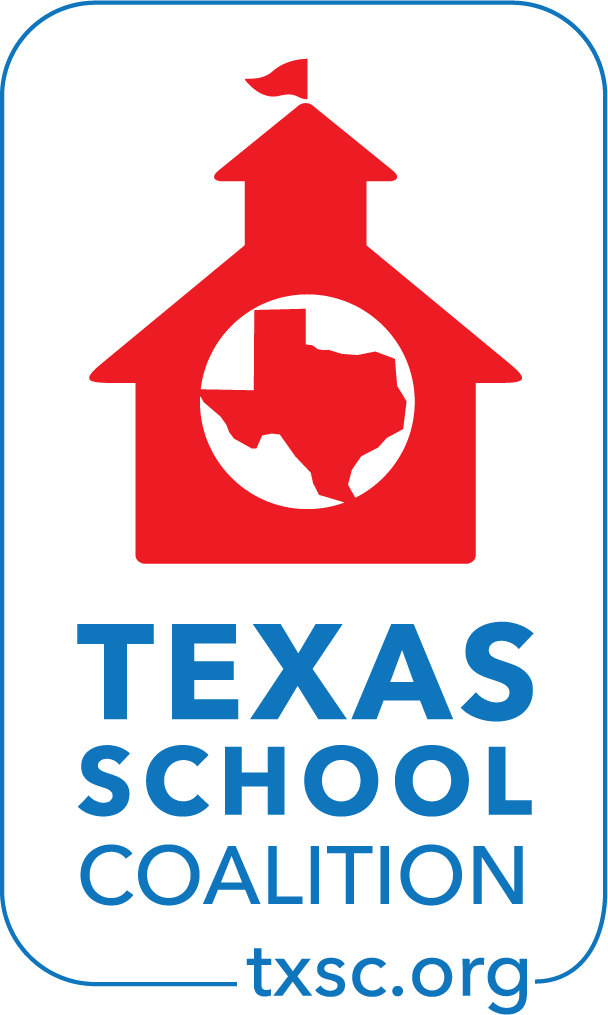 Christy Rome
Executive Director
Texas School Coalition
512-732-9072
Christy@txsc.org